Outreach Services
Clinical cases at OSCs    2633
Tele-Assessment 99
Screening Programmes

Newborn Screening    34051

Industrial Screening  490

Student Screening 2642

Elderly Screening 64

Camp-based Screening  70/ 5936

General Public Screening 2648
New Centres

Bhubaneswar

Bidar

Belagavi

Hubbali

Kolar

Madikeri

Patna
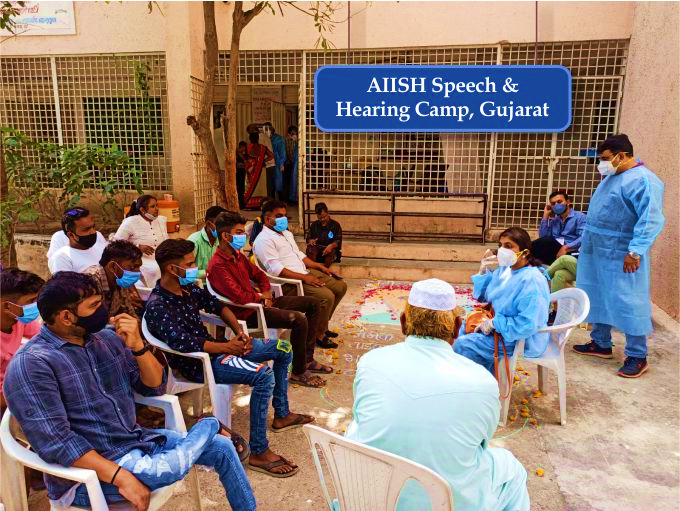 Other Services & Activities